Figure 4. Mean ± SEM values for numerical densities of GABA-positive cells in the presumptive medial ...
Cereb Cortex, Volume 14, Issue 6, June 2004, Pages 665–675, https://doi.org/10.1093/cercor/bhh027
The content of this slide may be subject to copyright: please see the slide notes for details.
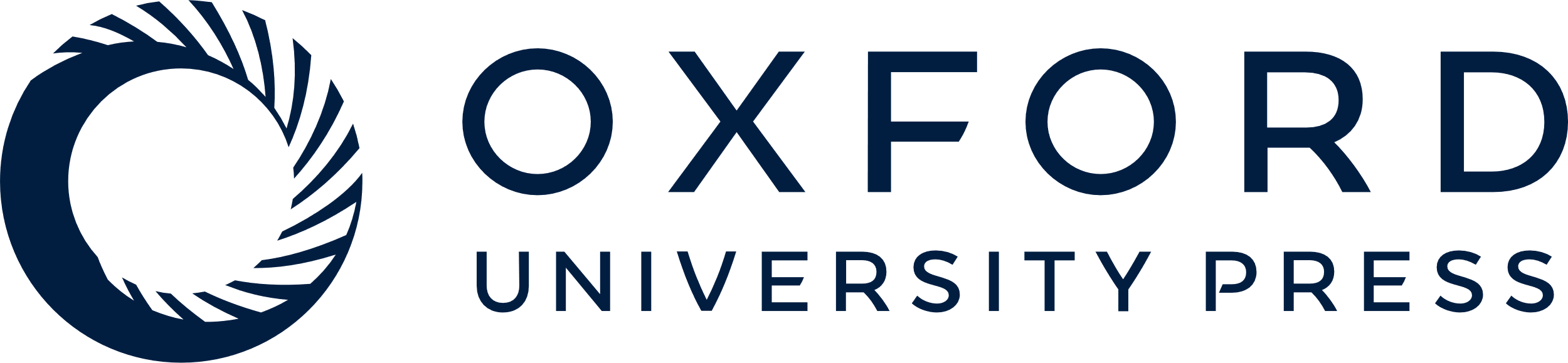 [Speaker Notes: Figure 4. Mean ± SEM values for numerical densities of GABA-positive cells in the presumptive medial prefrontal cortex (A), somatosensory cortex (B) and the olfactory bulb (C) of E15 mice in the four experimental groups. * = value is significantly different (P < 0.05) from the SAL group and + = value is significantly different from the SPF-40 group. Statistical significance between two groups was analyzed using the Tukey–Kramer test. Sections from 5–7 brains were analyzed for each experimental group.


Unless provided in the caption above, the following copyright applies to the content of this slide:]